Multilayer Perceptrons(PART 2)
Chapter Organization
Back Propagation Learning 
MLPs as Pattern Recognizers 
Error Surface 
Performance 
Back Propagation Learning (revisited) 
Supervised Learning as an optimization problem 
Convolutional Networks
Computer Experiment
We will look at the learning behavior of an MLP used as a pattern classifier 
Objective is to distinguish between 2 overlapping classes (Gaussian distributed patterns labeled 1 and 2)
Computer Experiment
Computer Experiment
Computer Experiment Bayesian Decision Boundary
Computer Experiment Experimental Determination of Optimal MLP
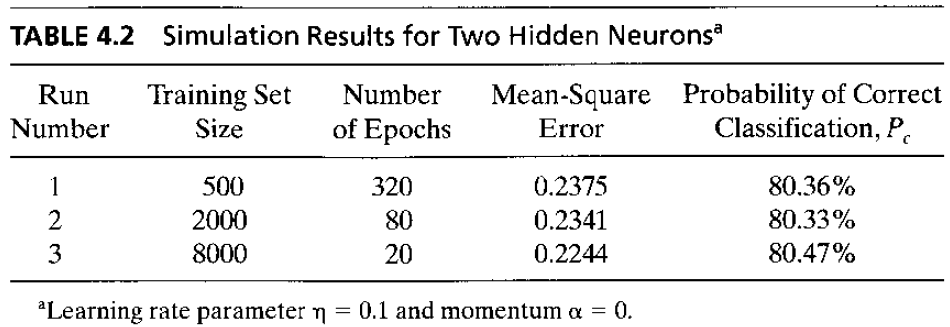 Computer Experiment Experimental Determination of Optimal MLP
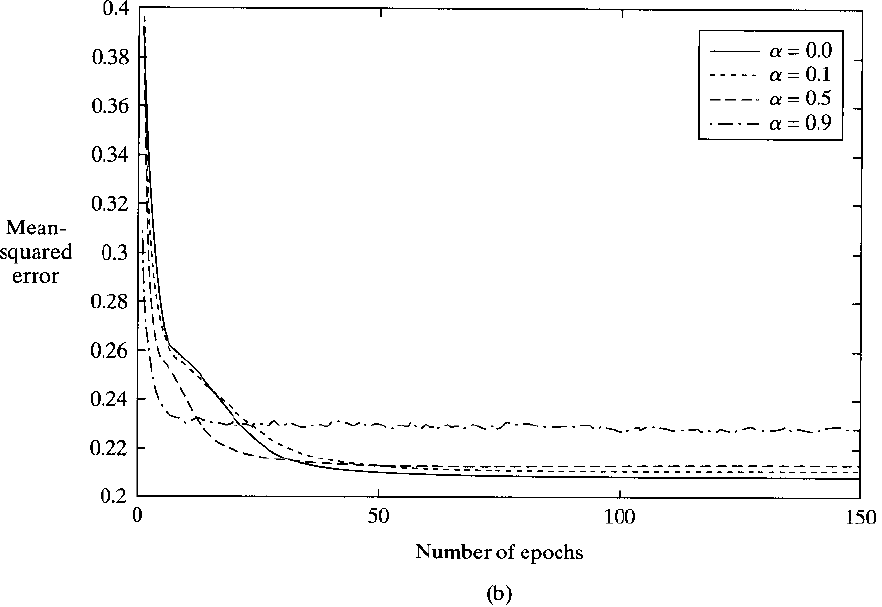 Computer Experiment Experimental Determination of Optimal MLP
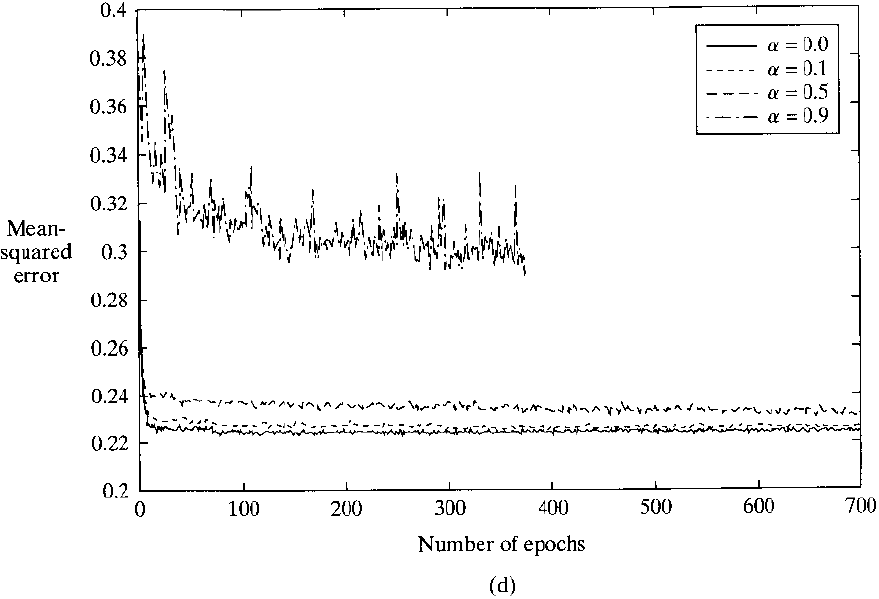 Computer Experiment Experimental Determination of Optimal MLP
Computer Experiment Experimental Determination of Optimal MLP
Computer Experiment Evaluation of MLP
Computer Experiment Evaluation of MLP
Computer Experiment Evaluation of MLP
Feature Detection
In the operation of a MLP with back-propagation learning, hidden neurons act as feature detectors. 
As learning progresses, they discover salient features that characterize the training data. 
They do so by performing a nonlinear transformation on the input data into feature space (hidden space)
Chapter Organization
Back Propagation Learning 
MLPs as Pattern Recognizers 
Error Surface (omitted)
Performance 
Back Propagation Learning (revisited) 
Supervised Learning as an optimization problem 
Convolutional Networks
Generalizations
A network is said to generalize well when the input-output mapping computed by the network is correct (or nearly so) for test data never used in creating or training the network
An ANN may learn too many examples and end up memorizing the training data (overfitting, overtraining)
Generalizations
Generalization is influenced by three factors 
Size of the training set and how representative it is of the environment of interest 
Architecture of the ANN 
Physical complexity of the problem at hand 
We have no control over the last 
For the other two, we can view generalization from 2 perspectives 
The architecture is fixed and the issue is to determine the training set size 
The training set size is fixed and the issue is to determine the best architecture
Generalizations
Approximations of Functions
Approximations of Functions
The answer is embodied in the Universal Approximation Theorem (we skip the details) 
In effect, it states that a single hidden layer is sufficient 
However, it does not say that a single hidden layer is optimum in terms of learning time, ease of implementation, or generalization
Curse of Dimensionality
Practical Considerations
Universal Approximation Theorem gives us important results but it is not constructive (it does not show us how to determine a MLP with stated properties) 
It assumes that the function to be approximated is given and that a hidden layer of unlimited size is available 
Both assumptions are violated in most practical applications 
The problem with MLPs with single hidden layers is that neurons interact with each other globally (difficult to improve the approximation at 1 point, without worsening it at other points)
Practical Considerations
With 2 hidden layers, approximation process becomes more manageable 
Local features are extracted in the first hidden layer
Global features are extracted in the second layer
Cross-Validation
First, randomly partition the available data into a training set and a test set 
Then, further divide the training set into 2 disjoint subsets 
Estimation subset (used to select the model) 
Validation subset (used to test or validate the model) 
The motivation is to validate the model on a data set different from the one used for parameter estimation 
In this way, we may use the training set to assess the performance of various candidate models (and thereby choose the best one) 
There is a possibility, however, that best performing model may end up overfitting the validation subset 
To prevent this, generalization performance is measured on the test set (different from the validation subset) 
Using 80% of training set for estimation and remaining 20% for validation is accepted to be sensible
Early Stopping Method of Training
Ordinarily, a MLP learns in stages moving from realizing a fairly simple to more complex mapping as training progresses 
Mean-square error decreases with increasing number of epochs until it reaches a local minimum on the error surface 
When the goal is good generalization, it is difficult to figure out when it is best to stop training by just looking at the learning curve (it is possible to overfit the training data if we do not stop at the right point) 
Overfitting can be identified by using cross-validation
Early Stopping Method of Training
Variants of Cross-Validation
Network Pruning
In general, we want to minimize the network size  while maintaining good performance. 2 ways to achieve this: 
Network growing: start with a small MLP and increase neurons and/or layers when its performance is not satisfactory 
Network pruning: start with a large MLP and prune it by weakening or eliminating certain synaptic weights in a selective and orderly fashion. 2 approaches: 
One based on regularization 
Another based on deletion
Complexity-Regularization
Hessian-based Network Pruning
Use information on second-order derivatives of the error-surface to make a trade-off between network complexity and training error performance
Identify a set of parameters whose deletion from the network will cause the least increase in the value of the cost function. To solve this, following approximations are made: 
External approximation: assume parameters are deleted after training has converged
Quadratic approximation: assume that error surface around a local/global minimum is nearly quadratic
Chapter Organization
Back Propagation Learning 
MLPs as Pattern Recognizers 
Error Surface (omitted)
Performance 
Back Propagation Learning (revisited) 
Supervised Learning as an optimization problem 
Convolutional Networks
Virtues and Limitations of Back-Prop.
It has emerged as the most popular algorithm for the supervised training of MLPs 
It is a gradient technique and not an optimization technique 
It has 2 distinct properties: 
It is simple to compute locally 
It performs stochastic gradient descent in weight space 
These 2 properties are responsible for its advantages and disadvantages
Virtues and Limitations of Back-Prop.
Accelerated Convergence of Back Propagation Learning
Every adjustable parameter should have its own learning-rate parameter 
Every learning-rate parameter should be allowed to vary between iterations 
When cost function derivative w.r.t. a synaptic weight has the same sign for several iterations, the learning rate parameter should be increased 
When cost function derivative w.r.t. a synaptic weight has alternating signs for several iterations, the learning rate parameter should be decreased
Chapter Organization
Back Propagation Learning 
MLPs as Pattern Recognizers 
Error Surface (omitted)
Performance 
Back Propagation Learning (revisited) 
Supervised Learning as an optimization problem (omitted)
Convolutional Networks
Convolutional Networks
A special class of MLPs designed specifically to recognize 2D shapes with a high degree of invariance to translation, scaling, skewing, and other forms of distortion
Network structure includes following constraints: 
Feature extraction: Neurons take their inputs from a local receptive field (it is forced to extract local features). Once a feature is extracted, its location becomes less important
Feature mapping: Each layer is composed of multiple feature maps (a plane within which neurons are constrained to share same weights). The effects are shift invariance and reduction in number of free parameters 
Subsampling: Each convolutional layer is followed by a computational layer performing local averaging and subsampling (feature map resolution is reduced). Feature map sensitivity to shifts and other distortions is reduced
Convolutional Networks
A convolutional network made up of 
An input layer 
4 hidden layers 
And an output layer 
Designed to perform image processing (recognition of handwritten characters) 
Alternating layers of convolution and subsampling 
Contains about 100,000 synaptic connections but only 2600 free parameters